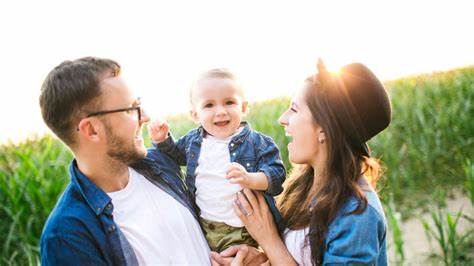 Was bedeutet Familie ?
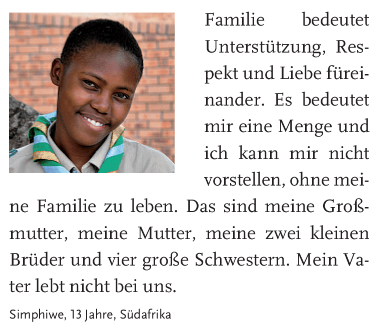 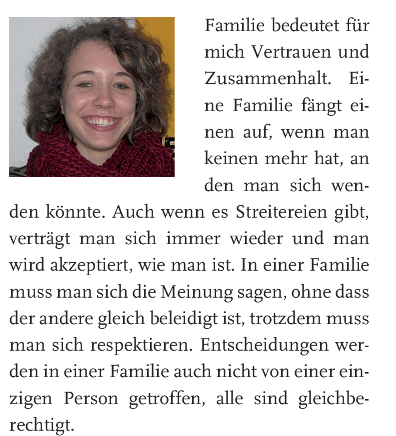 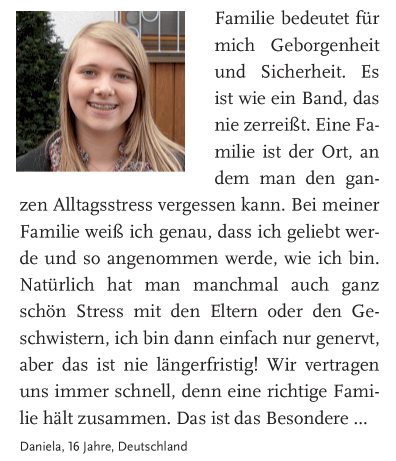 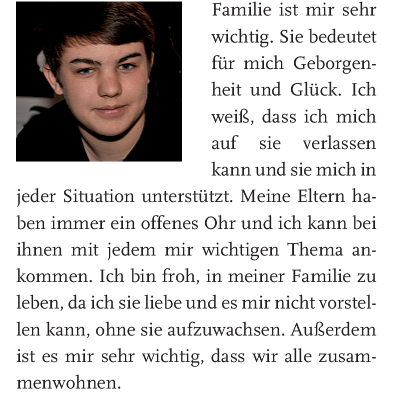 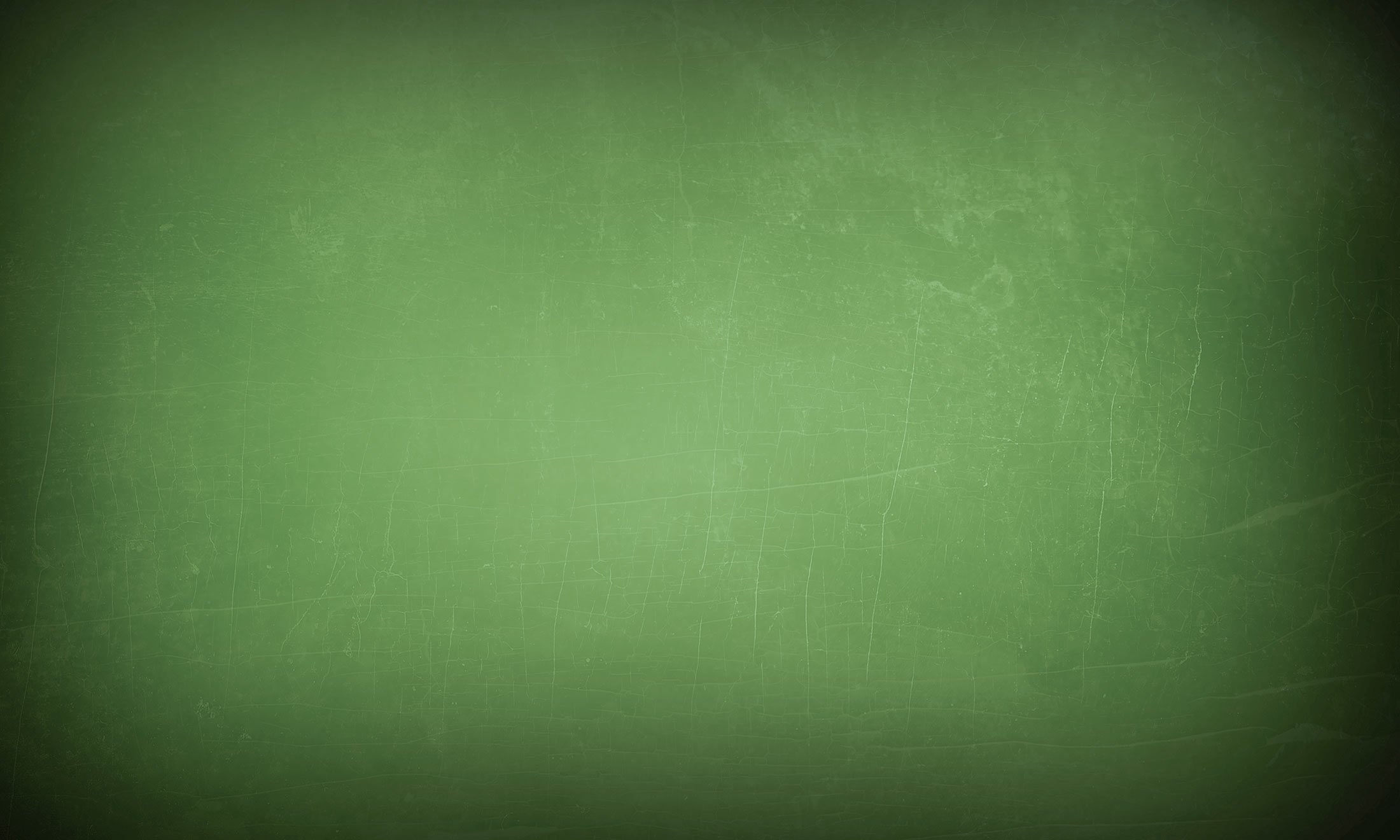 Klasse 7a
Was ist für uns am Wichtigsten
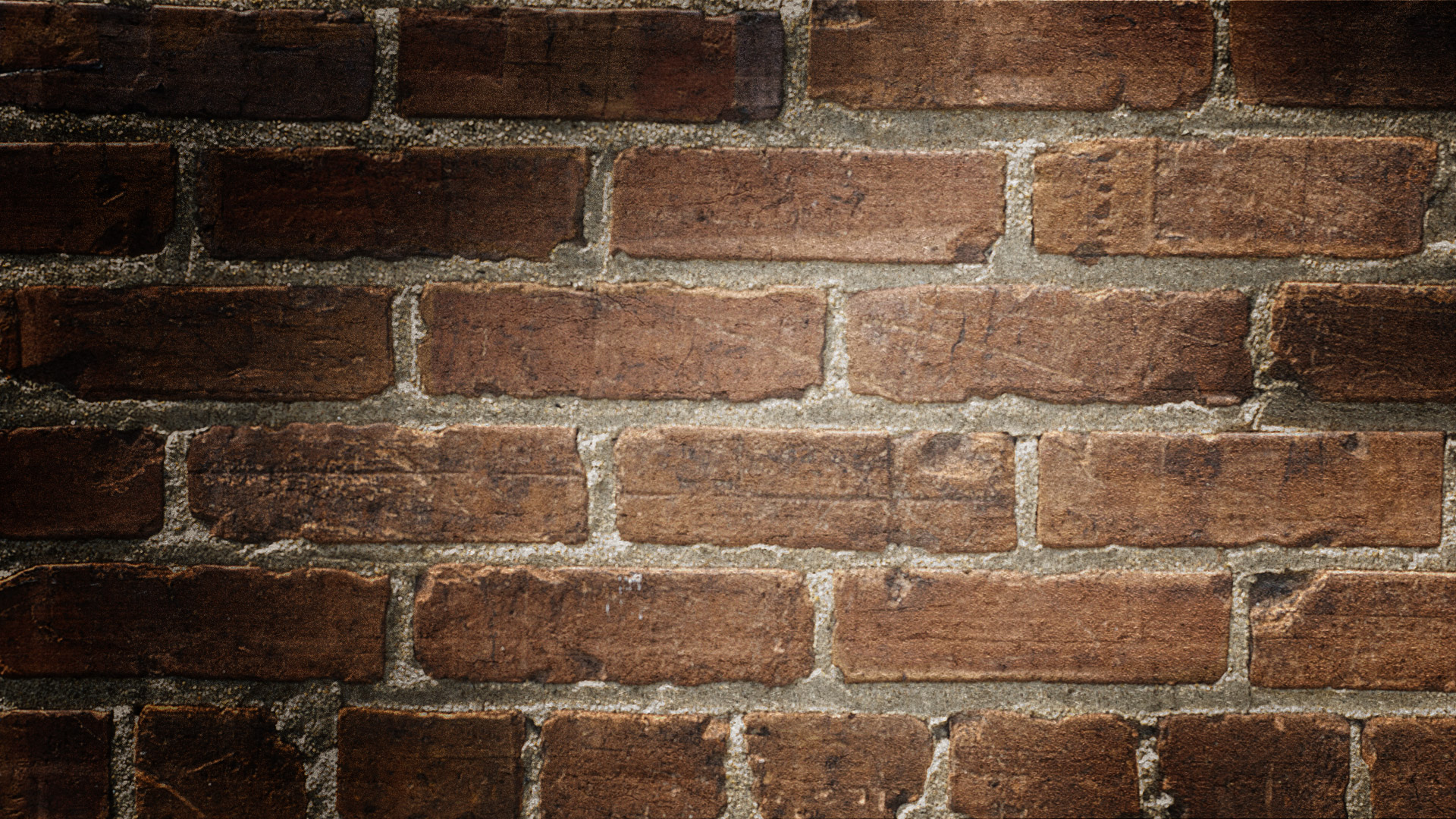 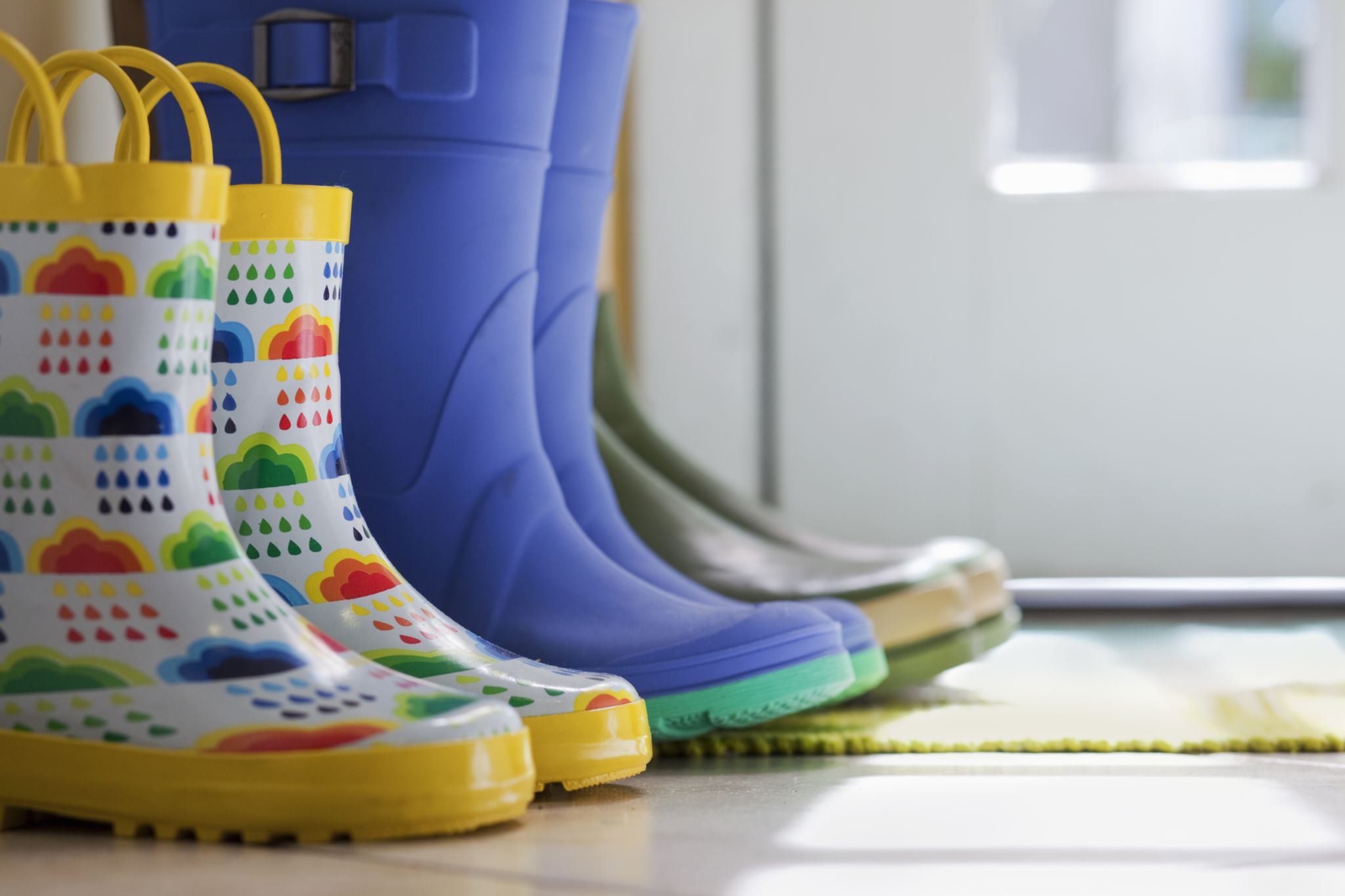 Was ist eigentlich eine Familie?
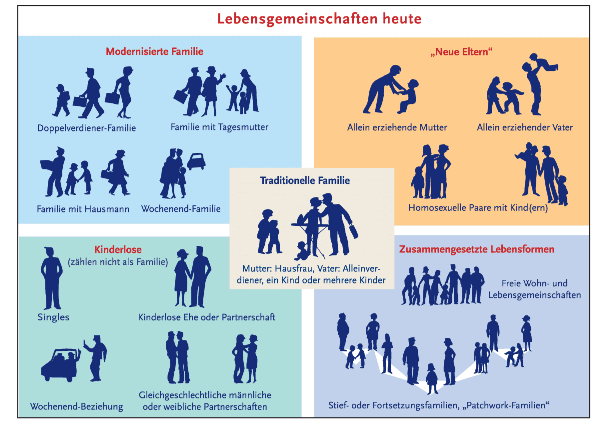